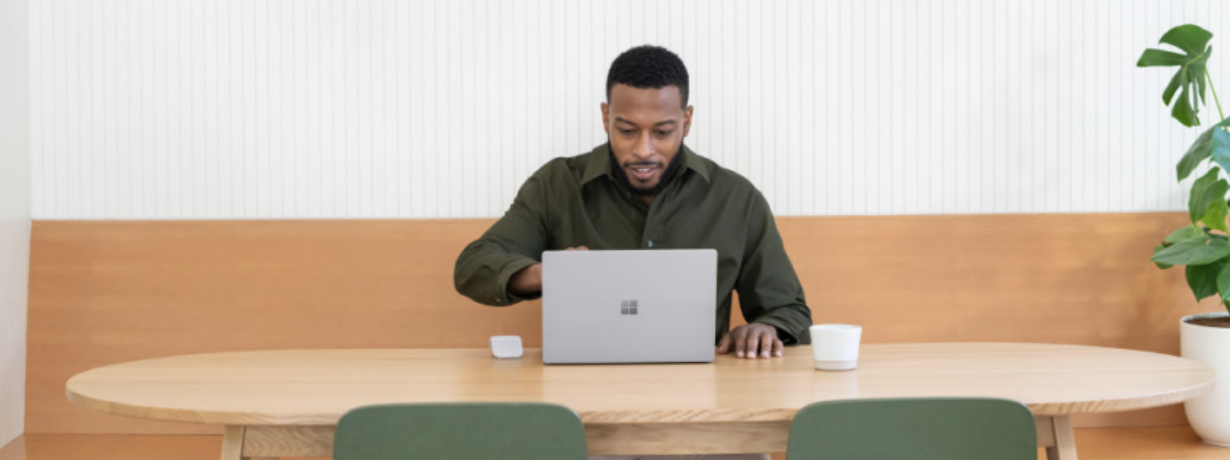 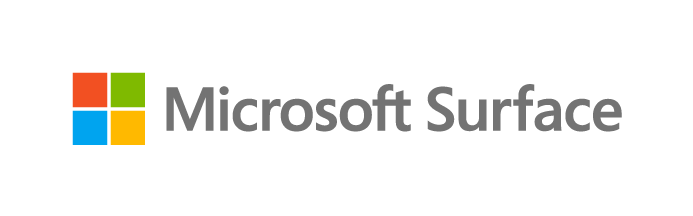 Explore Limited-Time Savings on Surface
Save up to $1001 on Surface Laptop 5
Surface Laptop 5 for Business
Take advantage of limited time savings on Surface Laptop 5 and experience lightning-fast productivity, sleek portability, an enhanced camera for more engaging video calls, and built-in security.
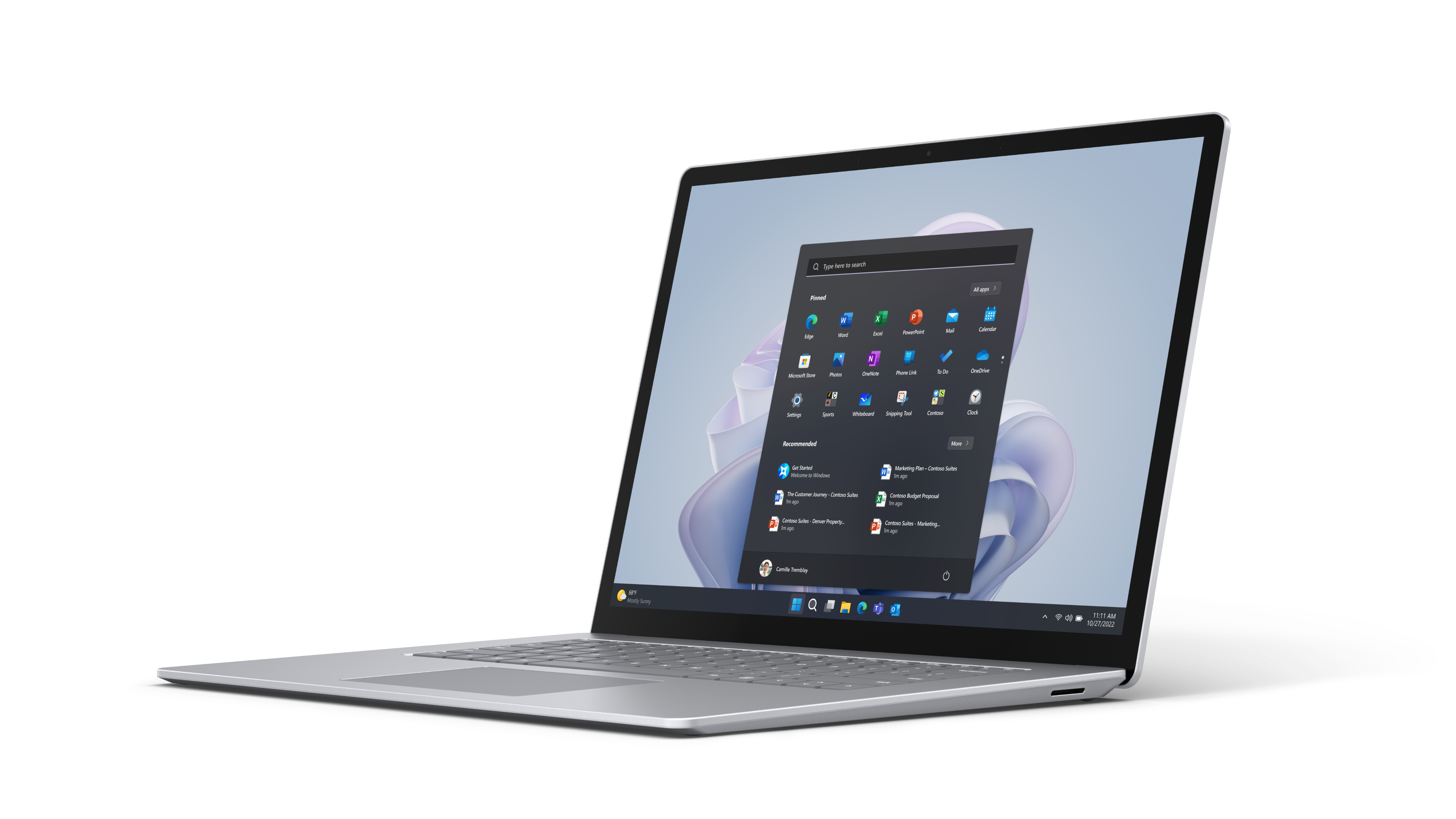 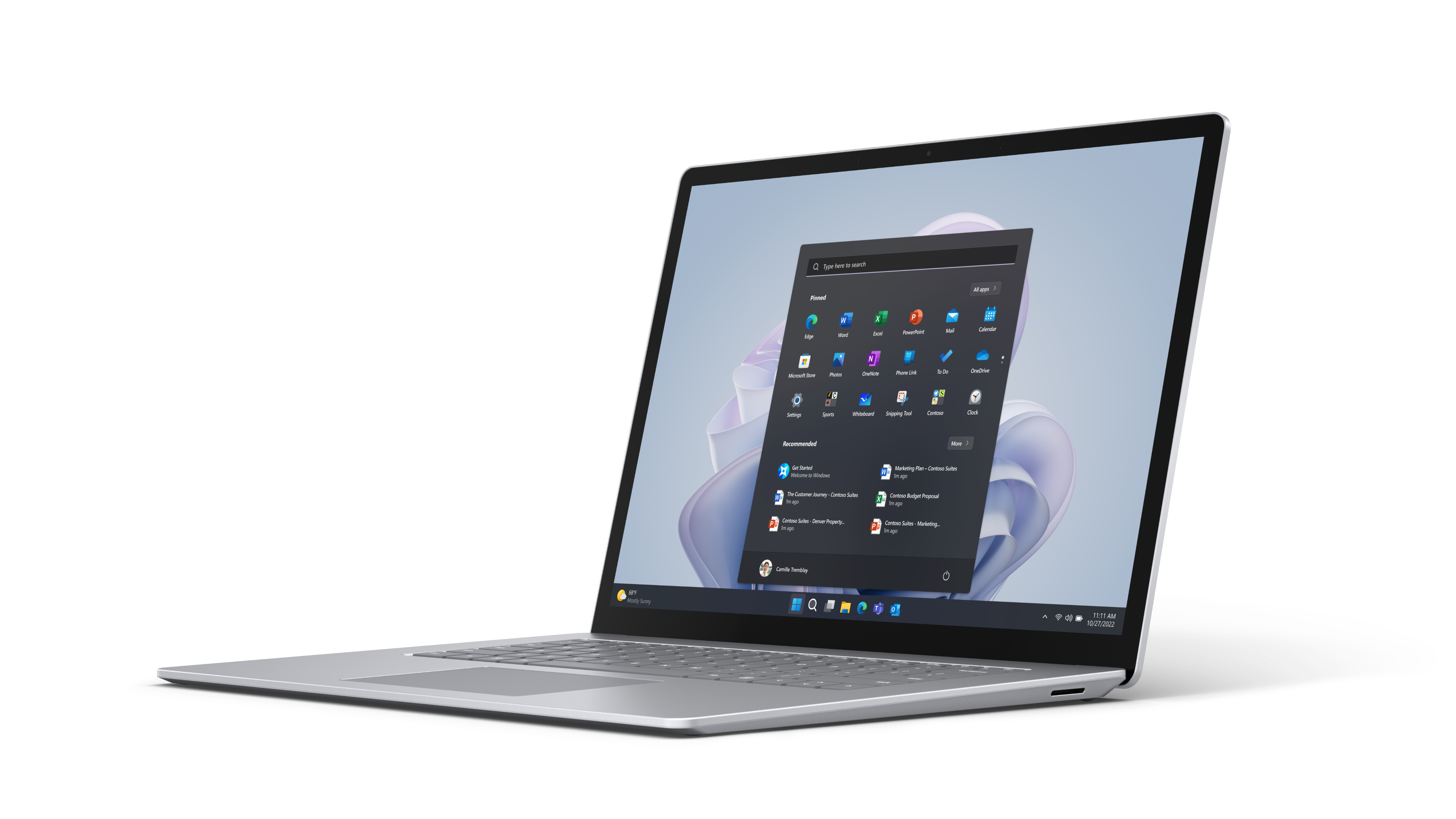 Saveup to
$1001
Reach out to your Surface specialist or partner rep today! This offer is good for commercial customers from April 1 – June 30, 2024.1
1Savings based on US MSRP. Contact your partner for full details including SKU level eligibility. Final discounts determined by authorized reseller. Valid from 04/01/24 – 06/30/24 only through participating Surface Commercial Authorized Resellers in the 50 United States and the District of Columbia.
2ERP listed is for Windows 11 and Windows 10 SKUs
[Speaker Notes: Source 2: A Business Value White Paper, commissioned by Microsoft September 2022 (IDC) 
Source 3: A commissioned Total Economic Impact™ study conducted by Forrester Consulting on behalf of Microsoft, July 2020. “Maximizing Your ROI from Microsoft 365 Enterprise With Microsoft Surface.”;  Evaluating the Business Case of Microsoft Surface-IDC]
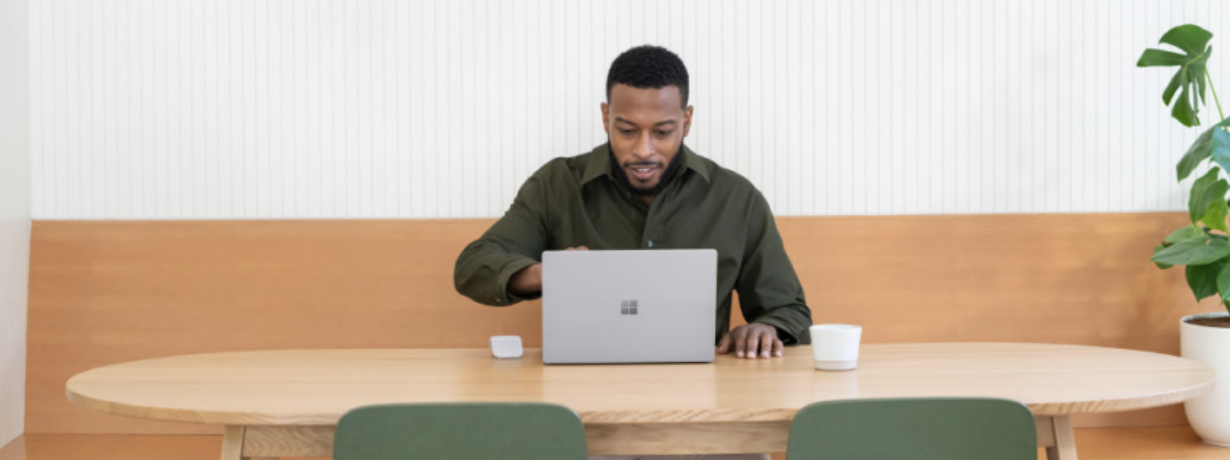 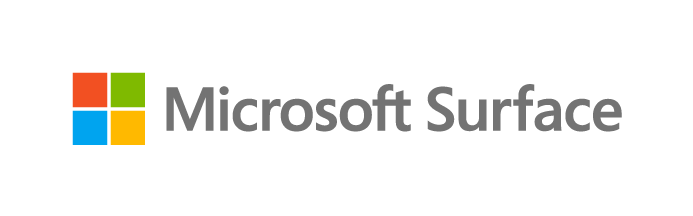 Explore Limited-Time Savings on Surface
Save up to $1001 on Surface Laptop 5
1Savings based on US MSRP. Contact your partner for full details including SKU level eligibility. Final discounts determined by authorized reseller. Valid from 04/01/24 – 06/30/24 only through participating Surface Commercial Authorized Resellers in the 50 United States and the District of Columbia.
2ERP listed is for Windows 11 and Windows 10 SKUs
[Speaker Notes: Source 2: A Business Value White Paper, commissioned by Microsoft September 2022 (IDC) 
Source 3: A commissioned Total Economic Impact™ study conducted by Forrester Consulting on behalf of Microsoft, July 2020. “Maximizing Your ROI from Microsoft 365 Enterprise With Microsoft Surface.”;  Evaluating the Business Case of Microsoft Surface-IDC]